Ma sacrÉe 
famille
Mon Pére




Mon père s’appelle goofy. Il a 25 ans. Il aime cuisine.
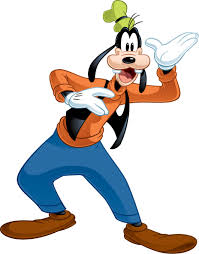 Ma Mére
Daisy duck
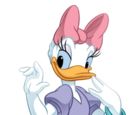 Ma mére s’appelle daisy. Elle a 25 ans. elle aime
nager.
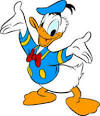 Mon Frére
Donald duck
Mon frére s’appelle donald. Il a 25 ans. Il aime
nager.
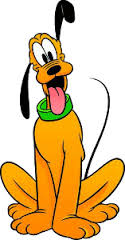 Moi
pluto
Je m’appelle pluto  .J’ai 7 ans.J’ aime  courir .
Ma soeur
Minnie mouse
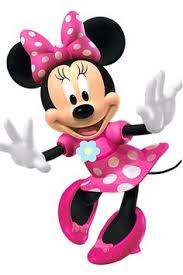 Ma mére s’appelle minnie   . Elle a 4 ans. elle aime  courir
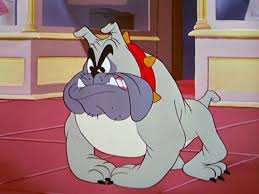 Bubbles the Elephant
Ma mére s’appelle minnie   . Elle a 4 ans. elle aime  couri